耶稣复活了
太27：57－28：15
从没见过的事。  不可能！
那是门徒瞎传的。没有的事！
耶稣死而复活
那是门徒捏造的。三人成虎！
是不是思念过度而有的幻影？
耶稣复活了
一、复活的事实
复活的证据
对复活的怀疑
怎样的复活
二、复活的意义
	1. 信徒更有信心和盼望
	2. 更多了解神的大能
一、复活的事实：1. 复活的证据
A、安葬三天后，尸体不见了
1. 妇女，门徒的发现
2. 犹太祭司长，长老和罗马士兵
一、复活的事实：1. 复活的证据
B、目击耶稣复活的证人
林前15:3－8 
我当日所领受又传给你们的，第一，就是基督照圣经所说，为我们的罪死了，而且埋葬了。又照圣经所说，第三天复活了。并且显给矶法看，然后显给十二使徒看，后来一时显给五百多弟兄看，其中一大半到如今还在，却也有已经睡了的。以后显给雅各看，再显给众使徒看，末了也显给我看。
一、复活的事实：1. 复活的证据
C、门徒生命异乎寻常的改变
事件之前的门徒：
            胆小，逃跑，怕事，如惊弓之鸟
事件之后的门徒：
           不怕逼迫，不怕威吓，甚至不惜牺牲，以为上帝受苦、受辱为荣
一、复活的事实：2. 对复活的怀疑
A、门徒偷窃论
B、看错坟墓论
C、昏厥苏醒论
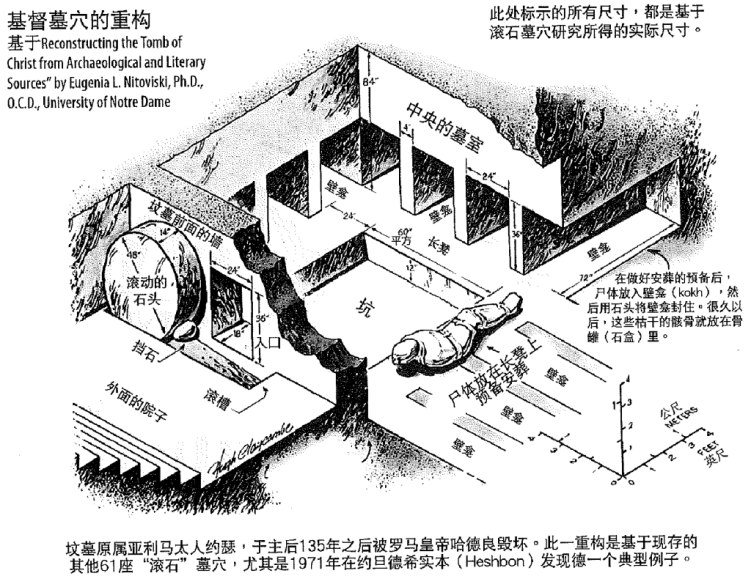 一、复活的事实：2. 对复活的怀疑
A、门徒偷窃论
B、看错坟墓论
C、昏厥苏醒论
D、幻象传奇论
一、复活的事实：3.怎样的复活
全人的复活
A. 灵的复活
B. 魂的复活
C. 肉体的复活
独特的没有先例的复活
二、复活的意义  1. 更有信心盼望
A.  有永活的耶稣做我们的中保
罗8: 34  基督耶稣已经死了，而且从死里复活，现今在上帝的右边，也替我们祈求。

来7: 25凡靠着祂进到上帝面前的人，祂都能拯救到底；因为祂是长远活着，替他们祈求。

约一2：1若有人犯罪，在父那里我们有一位中保，就是那义者耶稣基督。
二、复活的意义  1. 更有信心盼望
B.  成为信徒称义的凭据
罗4:25 耶稣被交给人，是为我们的过犯，复活，是为叫我们称义。
二、复活的意义  1. 更有信心盼望
C. 像耶稣一样全人的复活
林前15：20 成为睡了之人初熟的果子。

林前6：14  上帝已经叫主复活，也要用自己的能力叫我们复活。

腓3：21  他要按著那能叫万有归服自己的大能，将我们这卑贱的身体改变形状，和他自己荣耀的身体相似。
二、复活的意义  1. 更有信心盼望
D. 耶稣复活的预表性
罗12：1－2  所以弟兄们，我以神的慈悲劝你们，将身体献上，当作活祭，是圣洁的，是神所喜悦的；你们如此事奉乃是理所当然的。不要效法这个世界，只要心意更新而变化，叫你们察验何为神的善良、纯全、可喜悦的旨意。
二、复活的意义  1. 更有信心盼望
D. 耶稣复活的预表性
罗6：11－13  所以，不要容罪在你们必死的身上作王，使你们顺从身子的私欲。也不要将你们的肢体献给罪作不义的器具；倒要像从死里复活的人，将自己献给神，并将肢体作义的器具献给神。
二、复活的意义  1. 更有信心盼望
D. 耶稣复活的预表性
我们的回应是什么？
我们的灵每天与神亲近，在活过来吗？
我们的魂每天在思念神，体贴神的心意吗？
我们的肉体每天是在做行义的器皿，还是做犯罪的器皿？
二、复活的意义  2.神的大能
A. 确认耶稣的救主身分
罗1：4  按圣善的灵说，因从死里复活，以大能显明是上帝的儿子。
徒17：31  因为祂已经定了日子，要借着祂所设立的人按公义审判天下，并且叫祂从死里复活，给万人作可信的凭据。
徒4：12  除祂以外，别无拯救；因为在天下人间，没有赐下别的名，我们可以靠着得救。
二、复活的意义  2.神的大能
B. 预言的应验
徒13：33－36   神已经向我们这作儿女的应验，叫耶稣复活了。正如诗篇第二篇记着说：‘袮是我的儿子，我今日生袮。’（诗2：7）论到神叫祂从死里复活，不再归于朽坏，就这样说：‘我必将所应许大卫那圣洁、可靠的恩典赐给你们。’（赛55：3）又有一篇上说：‘袮必不叫袮的圣者见朽坏。’（诗16：10）
二、复活的意义  2.神的大能
C. 向死亡夸胜，成全完备的救恩
林前15：51－57 这必朽坏的，总要变成不朽坏的。这必死的，总要变成不死的。这必朽坏既变成不朽坏的。这必死的，既变成不死的。那时经上所记，死被得胜吞灭的话就应验了。死阿，你得胜的权势在那里？死阿、你的毒钩在那里？死的毒钩就是罪，罪的权势就是律法。感谢　神，使我们藉著我们的主耶稣基督得胜。
二、复活的意义  2.神的大能
D. 祂的无罪和将来审判的权柄
神让耶稣复活，神亲自见证耶稣无罪；
2.  父神将审判天下的权柄赐予复活的耶稣。
太19:28  耶稣说：‘我实在告诉你们，你们这跟从我的人，到复兴的时候，人子坐在他荣耀的宝座上，你们也要坐在十二个宝座上，审判以色列十二个支派。
耶稣复活了
一、复活的事实
复活的证据
对复活的怀疑
怎样的复活
二、复活的意义
	1. 信徒更有信心和盼望
	2. 更多了解神的大能
结论： 耶稣复活了
复活是神整个救恩计划中最核心的部分，也是所有信徒最大的盼望。